Large scale JS applications
with MarionetteJS + Drupal.
MVC Client Side
Presented by:enzo – Eduardo Garcia
ES: http://7sabores.com/blogs/enzo
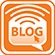 EN: http://enzolutions.com/blog
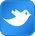 @enzolutions
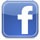 enzolutions
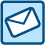 enzo@anexusit.com
Barcamp 2014 ,  ULATINA Mayo 2014
Agenda
What is MVC?
MVC Client Side is required?
Understanding Marionette JS
Who use Backbone/Marionette JS.
Demo
Resources
Questions and Answers?
Barcamp 2014 ,  ULATINA Mayo 2014
1. What is MVC?
Design Pattern for Software.

Separation between data and presentation with dispatcher.

Implemented by Symfony and other frameworks
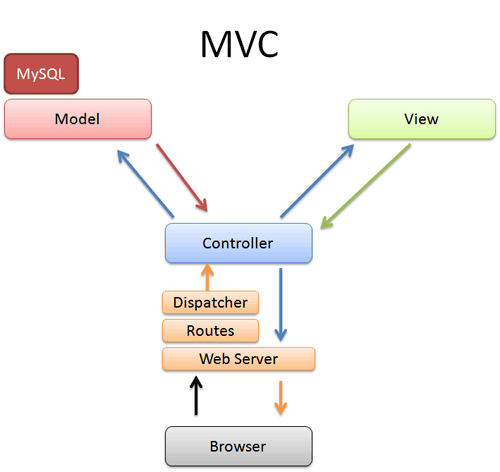 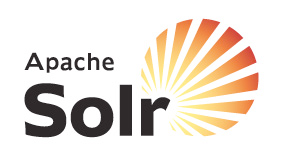 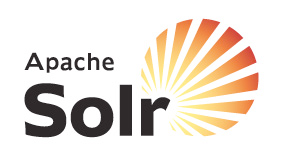 Barcamp 2014 ,  ULATINA Mayo 2014
[Speaker Notes: Antes del 2005 nadie queria poner que sabia JS en el CV
2006 Lanzamiento de Gmail y Ajax gano popularidad
2010 Salieron Cliente Framework implementando MVC
Enfoque de desarrollo orientado en los datos]
2. MVC Client Side is required?
Spaghetti Code.
Cascading Javascript (continuos overwriting).
Too many good ideas.
Code hunters.
JS Plugins fever.
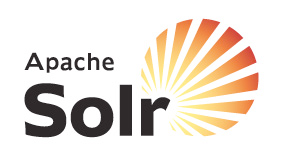 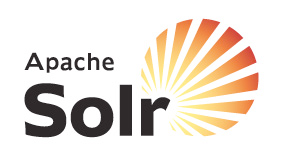 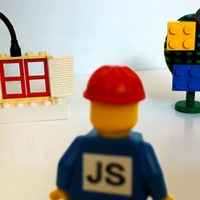 Barcamp 2014 ,  ULATINA Mayo 2014
[Speaker Notes: Statefull vs Stateless]
2. MVC Client Side is required?
@ https://twitter.com/dberkholz/status/395668796200849408/photo/1
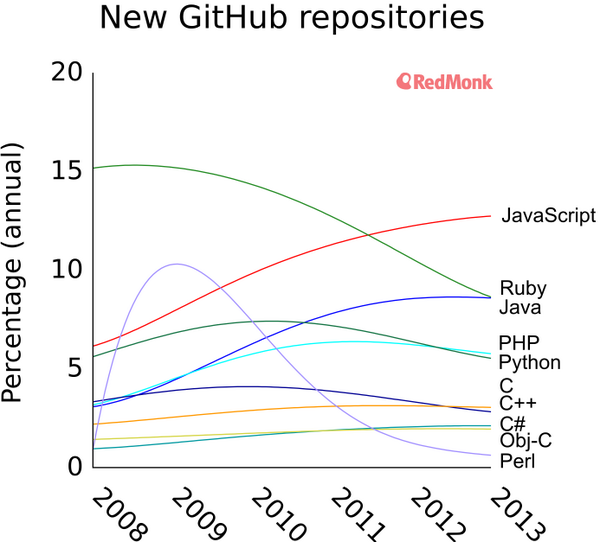 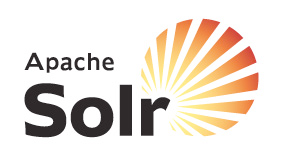 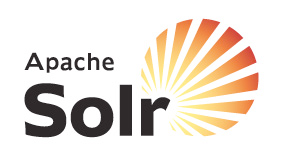 Barcamp 2014 ,  ULATINA Mayo 2014
[Speaker Notes: Statefull vs Stateless]
3. Understanding Marionette JS
Use underscore.js (set of basic functions for JS).
 Extend backbone.js
 Implement template functions with twig.js (View)
 Implement data representation ( Model/Collections) 
 Implement routing and controller.
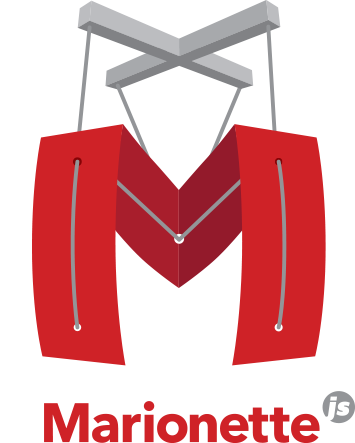 Barcamp 2014 ,  ULATINA Mayo 2014
3. Understanding Marionette JS
Memory management and zombie-killing.
 Application concept.
 Layouts ( Nested views)
 Event Manager
 Others
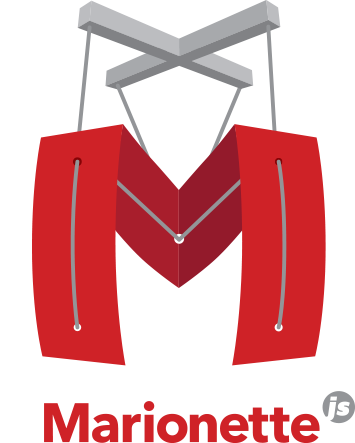 Barcamp 2014 ,  ULATINA Mayo 2014
4. Who use Backbone/Marionette JS.?
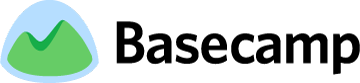 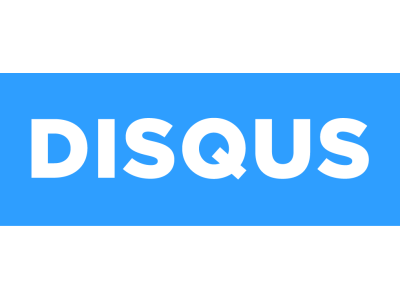 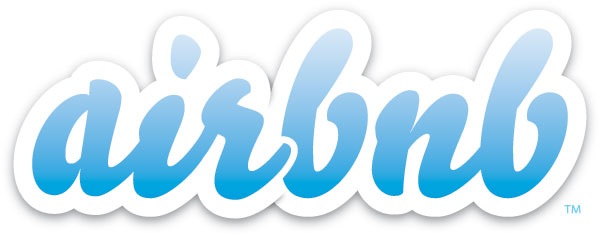 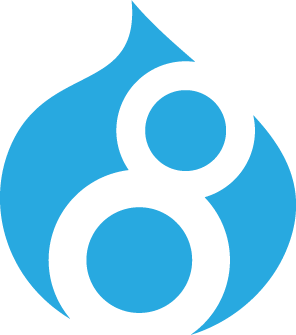 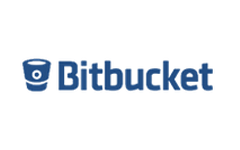 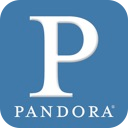 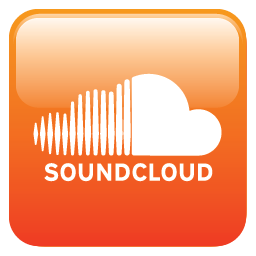 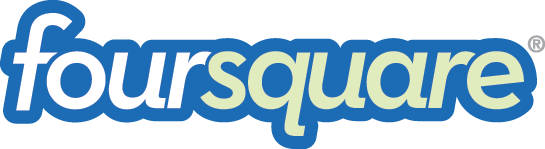 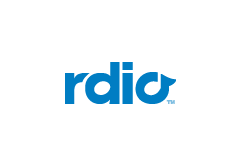 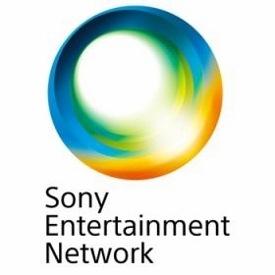 Barcamp 2014 ,  ULATINA Mayo 2014
5. Demo
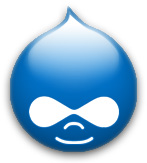 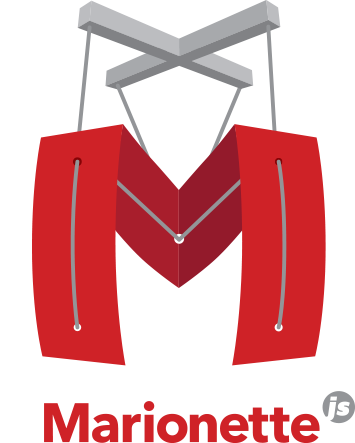 http://enzolutions.com/marionette-waterbed
Barcamp 2014 ,  ULATINA Mayo 2014
6. Resources
https://github.com/enzolutions/marionette-skeleton-app
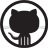 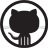 https://github.com/enzolutions/marionette-cascading-select
https://github.com/enzolutions/marionette-timeline
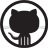 https://github.com/enzolutions/marionette-waterbed
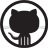 http://github.com/enzolutions/drupal-backbone-user-manager
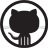 Barcamp 2014 ,  ULATINA Mayo 2014
6. Resources
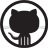 https://github.com/enzolutions/drupal-backbone-node-edit-in-place
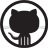 http://github.com/jashkenas/underscore/
http://github.com/jashkenas/backbone/
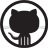 http://github.com/jashkenas/backbone/wiki/Extensions,-Plugins,-Resources
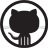 http://backboneconf.com/
http://backplug.io/
Barcamp 2014 ,  ULATINA Mayo 2014
¿Questions and Answers?
ES: http://7sabores.com/blogs/enzo
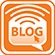 EN: http://enzolutions.com/blog
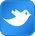 @enzolutions
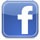 enzolutions
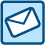 enzo@anexusit.com
Barcamp 2014 ,  ULATINA Mayo 2014
Presented  por:enzo – Eduardo Garcia
Barcamp 2014 ,  ULATINA Mayo 2014